GCSE Geography Knowledge Organiser
Paper 2 Question 1 – Urban issues & challenges
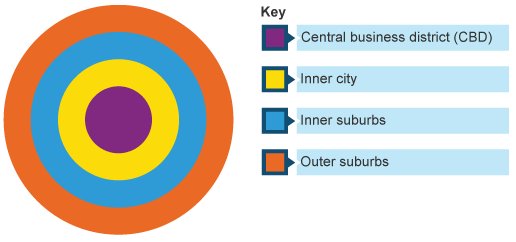 GCSE Geography Knowledge Organiser
Paper 2 Question 2 – Changing economic world
GCSE Geography Knowledge Organiser
Paper 2 Question 3 – Resources
Paper 2 Question 6 - Energy